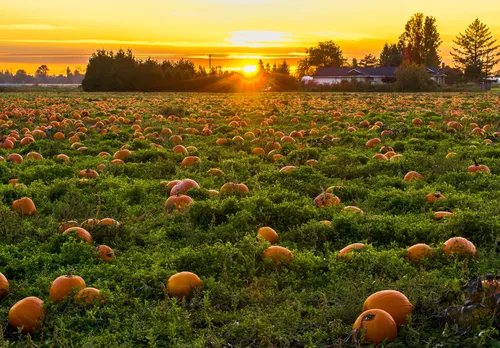 স্বাগতম
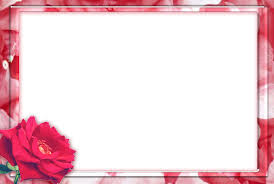 পরিচয়
মোহাম্মদ –দাউদ 
  সিনিয়র শিক্ষক ,
 রতন পুর হাজি ছৈয়দের রহমান 
স্মৃতি উচ্চ বিদ্যালয় । 
 ফেনি সদর , ফেনি
শ্রেনি = ৮ম 
 বিষয় – ইসলাম ও নৈতিক শিক্ষা 
 পাঠ –সুরা হাশরের তিন আয়াত । 
 সময় = ৪৫ মিনিট 
তারিখ = ২২/০৭/২০২০
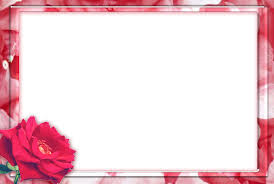 পড়ি
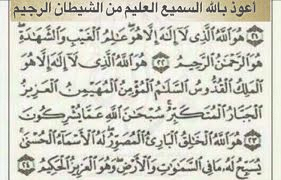 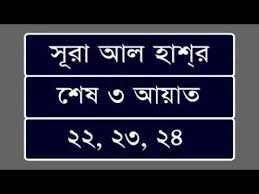 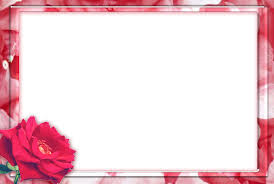 শিখন ফল
সুরা হাশরের শেষ তিন আয়াত মুখস্ত বলতে পারবে ।  
এই আয়াতের ব্যাখ্যা করতে পারবে । 
 এই আয়াতের ফজলত বলতে পারবে । 
 এই আয়াতের গুরুত্ব ব্যাখ্যা করতে পারবে । 
 ব্যবহা রিক জিবনে এর প্রয়োগ করতে পারবে ।
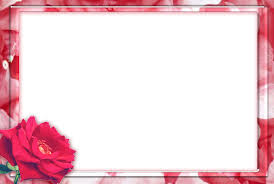 দেখে দেখে পড়ি
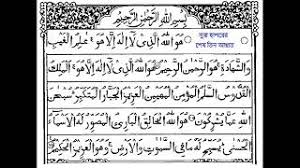 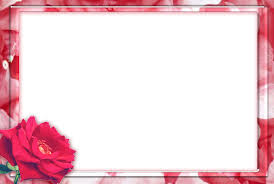 দেখে দেখে পড়ি
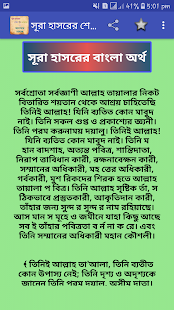 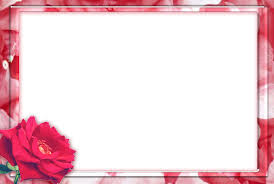 এই আয়াতের অর্থ বল
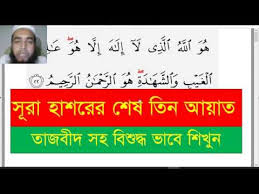 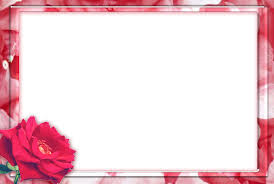 এই আয়াতের অর্থ বল
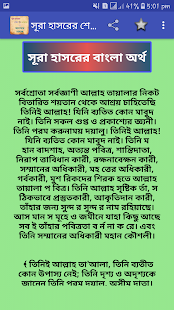 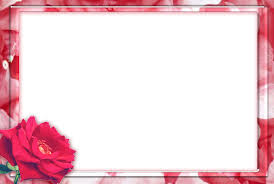 এই আয়াতের ফজিলত  বল
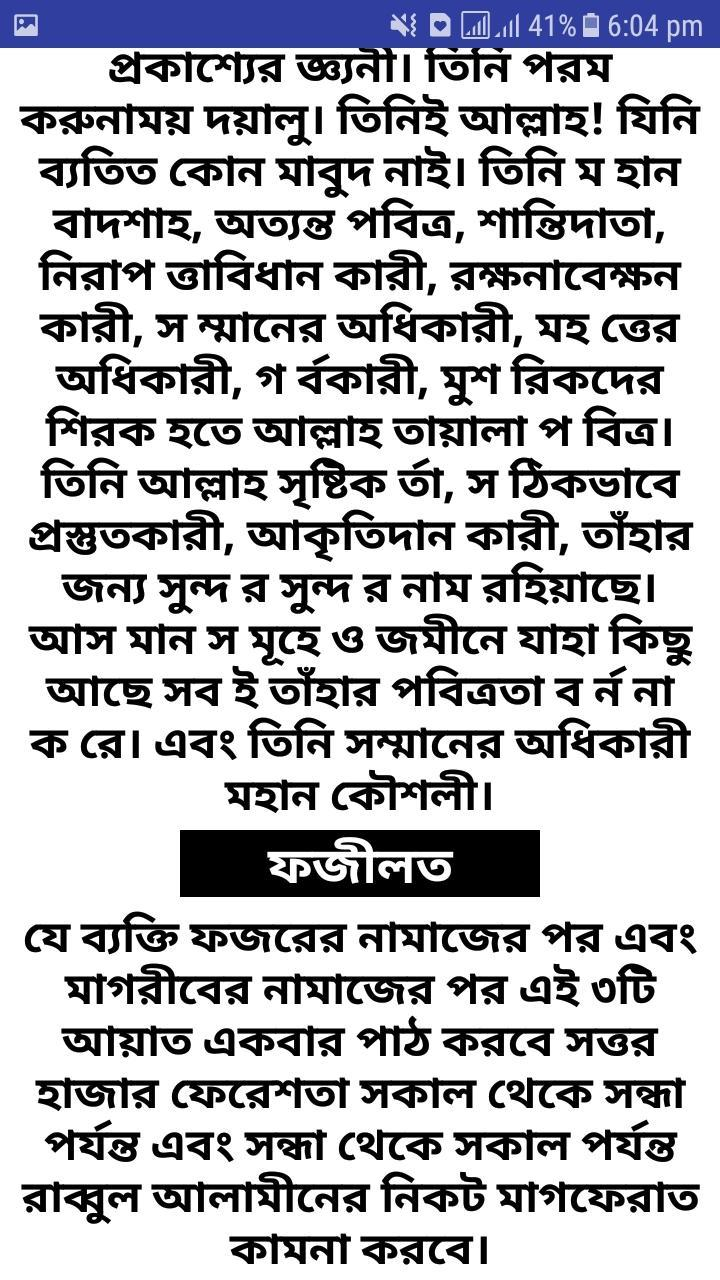 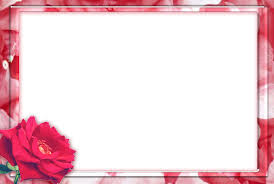 এই আয়াতের ফজিলত  বল
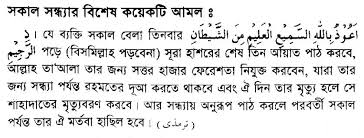 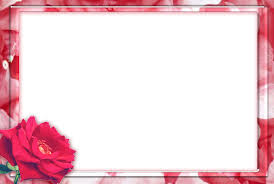 এই আয়াতটি বল
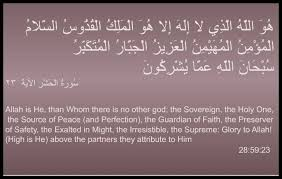 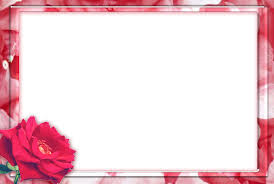 এই আয়াতটি বল
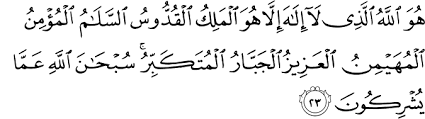 অর্থ – তিনিই আল্লাহ ,তিনি ব্যতিত কন ইলাহ নেই । তিনি অধিপতি ,তিনিই পবিত্র ,তিনি শান্তি ,নিরাপত্তাদান কারি ্‌তিনি পরাক্রমশালি ,তিনিপ্রবিল ,তিনিই মহি মাম্বিত ।তারা যা কিছু শরিক করে আল্লাহ তা থেকে পবিত্র ।
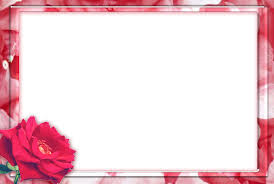 মুল্যায়ন
আয়াতগুলো কোন সুরার ? 
 এই আয়াতের একটি ফজিলত বল । 
 মানুষের কার দাসত্ব করবে ? 
 আল জাব্বারুন অর্থ কি ? 
আল কুদ্দুছুন অর্থ কি ? 
 আস মাউন অর্থ কি ?